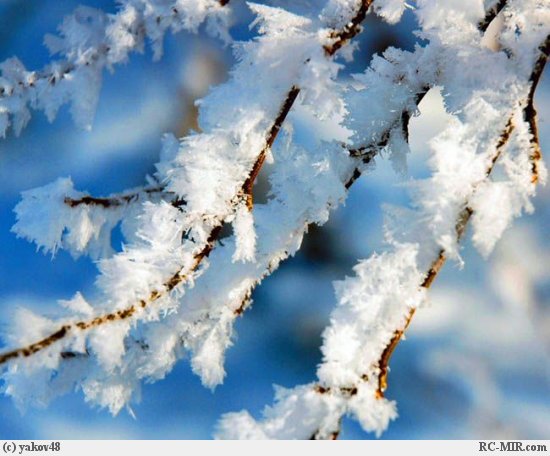 Зимушка-зима
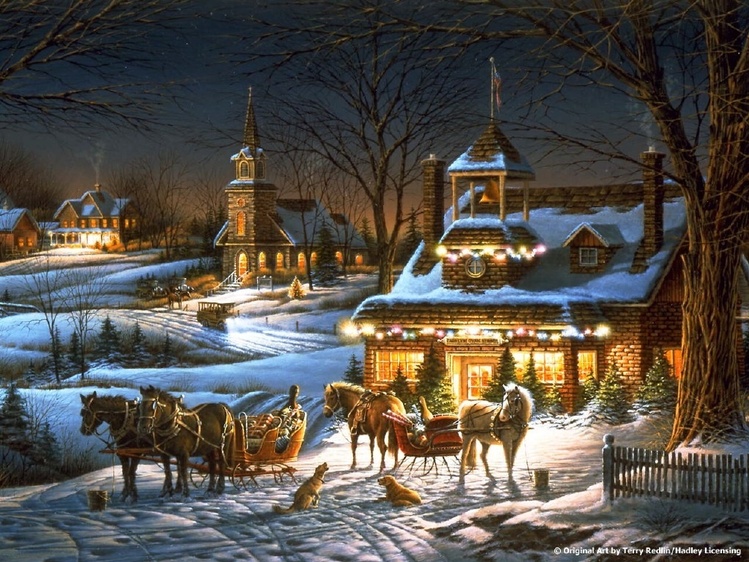 Едет Зимушка-зима
К нам на санях ледяных
И звенят по всей дороге
колокольчики на них.
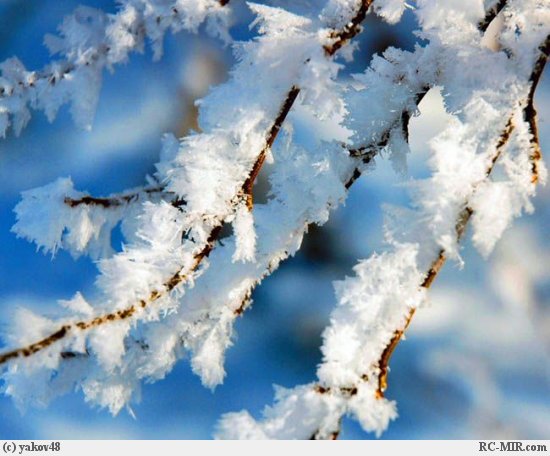 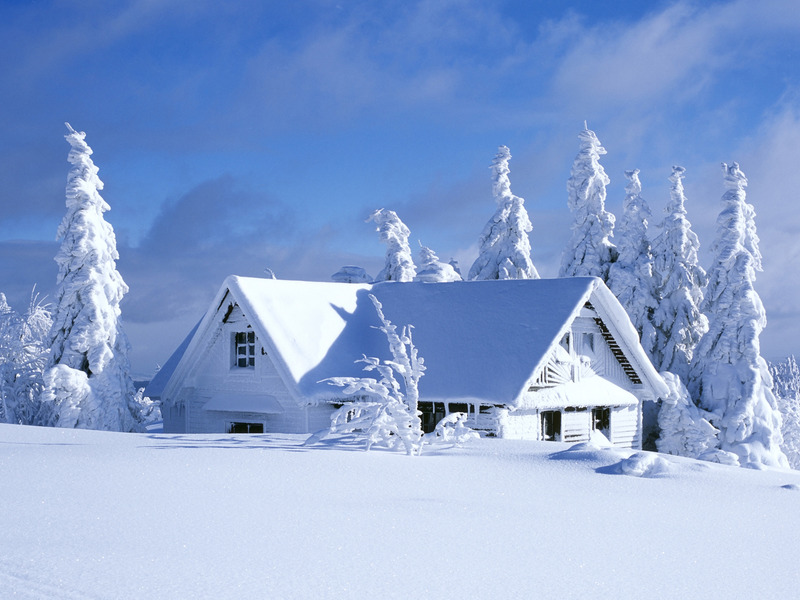 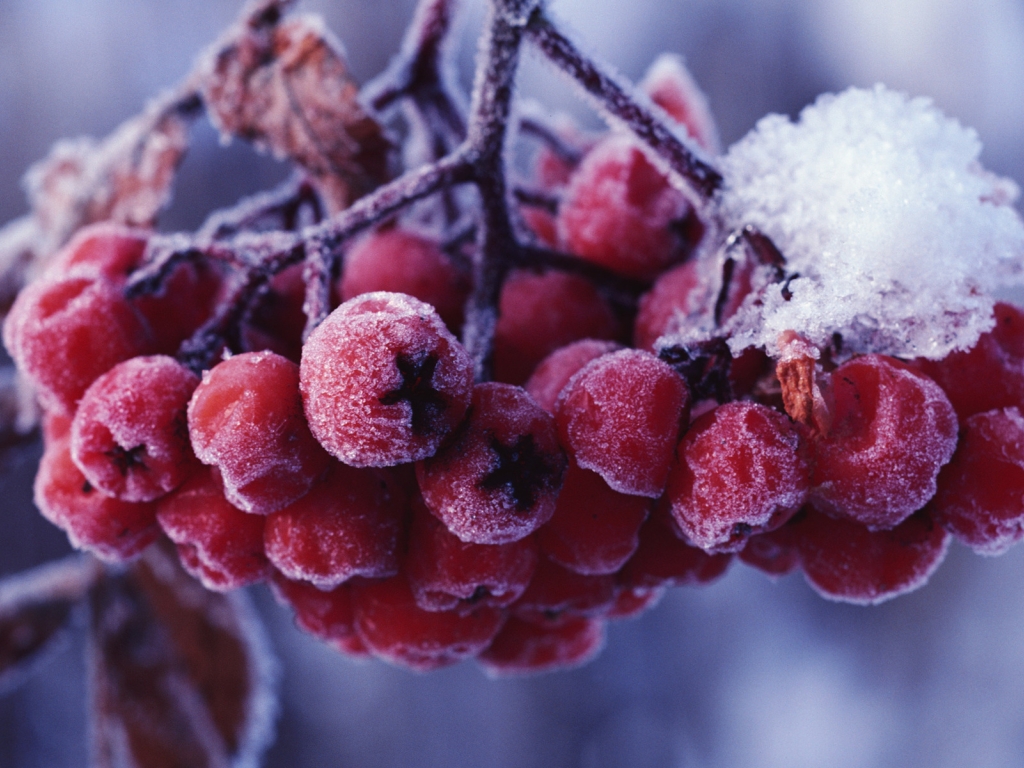 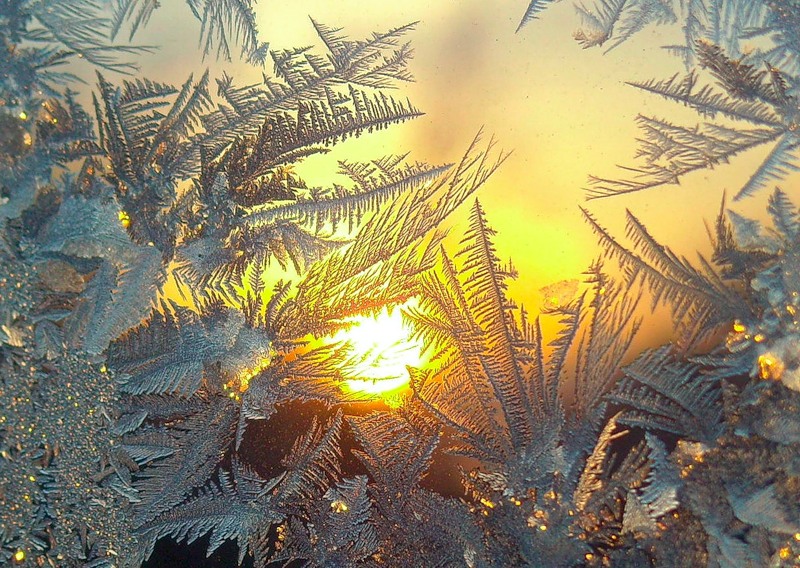 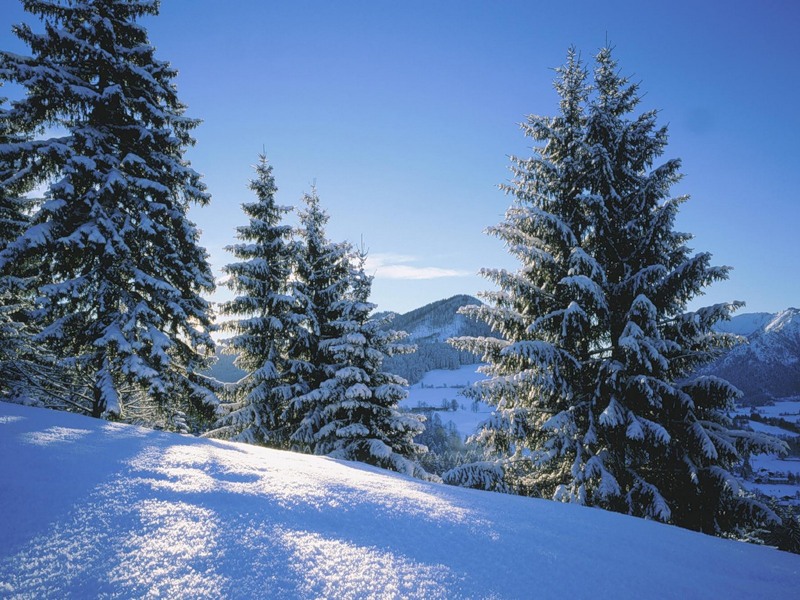 Пришла рассыпалась клоками
Повисла на суках дубов
Легла волнистыми коврами
Среди полей вокруг холмов.
А.С.Пушкин
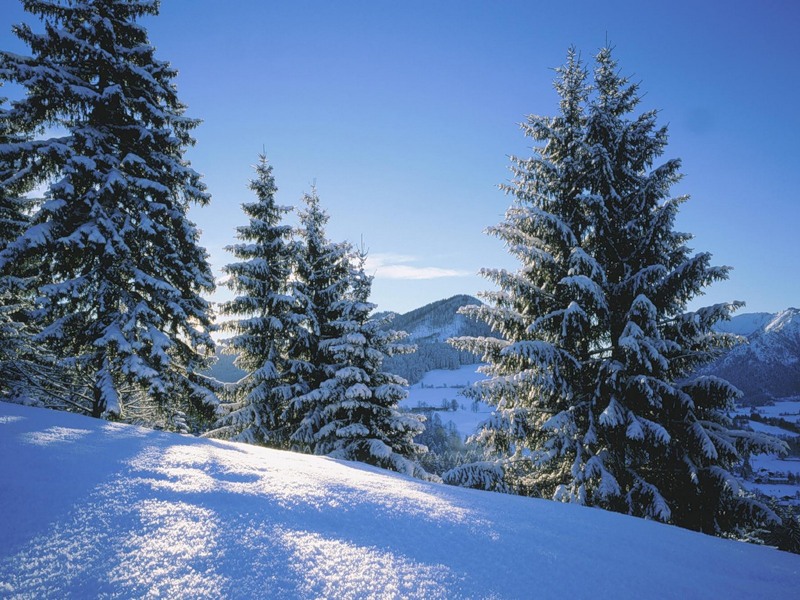 Под голубыми небесами
Великолепными коврами
Блестя на солнце, снег лежит
Прозрачный лес один чернеет
и ель сквозь иней зеленеет
И речка подо льдом блестит.
А.С.Пушкин
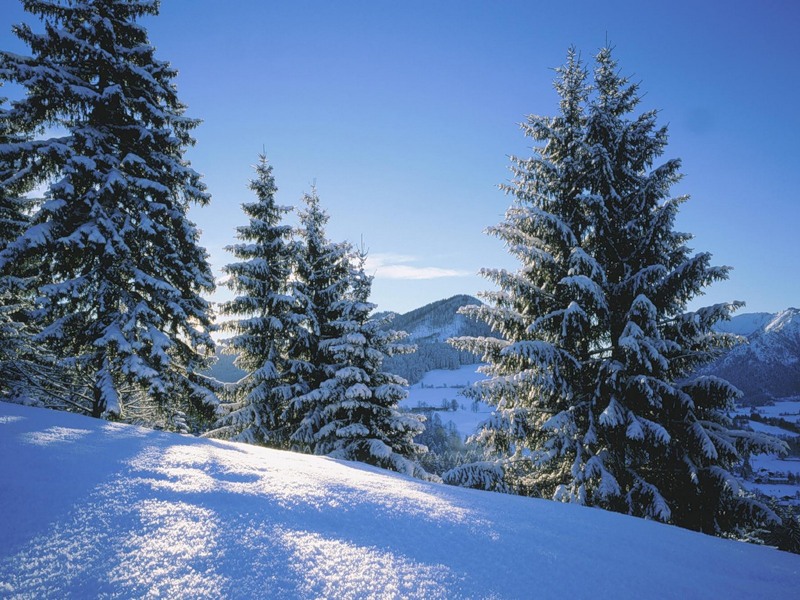 Заколдован невидимкой
Дремлет лес под сказку сна
словно белою косынкой
Подвязалась сосна
Понагнулась как старушка
Оперлася на клюку
А под самою макушкой
Долбит дятел на суку
С.Есенин
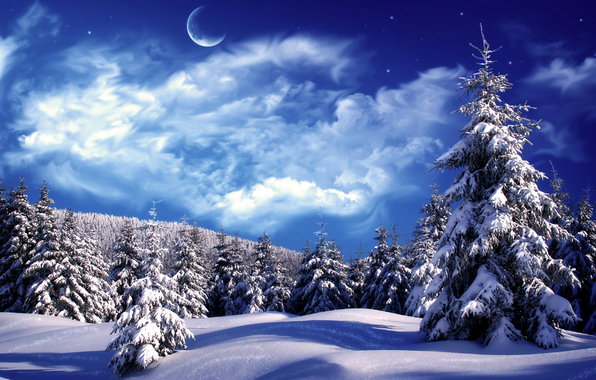 Чтобы осень не промокла
Не раскисла от воды
Превратил он лужи в стекла
Сделал снежными сады
(Мороз)
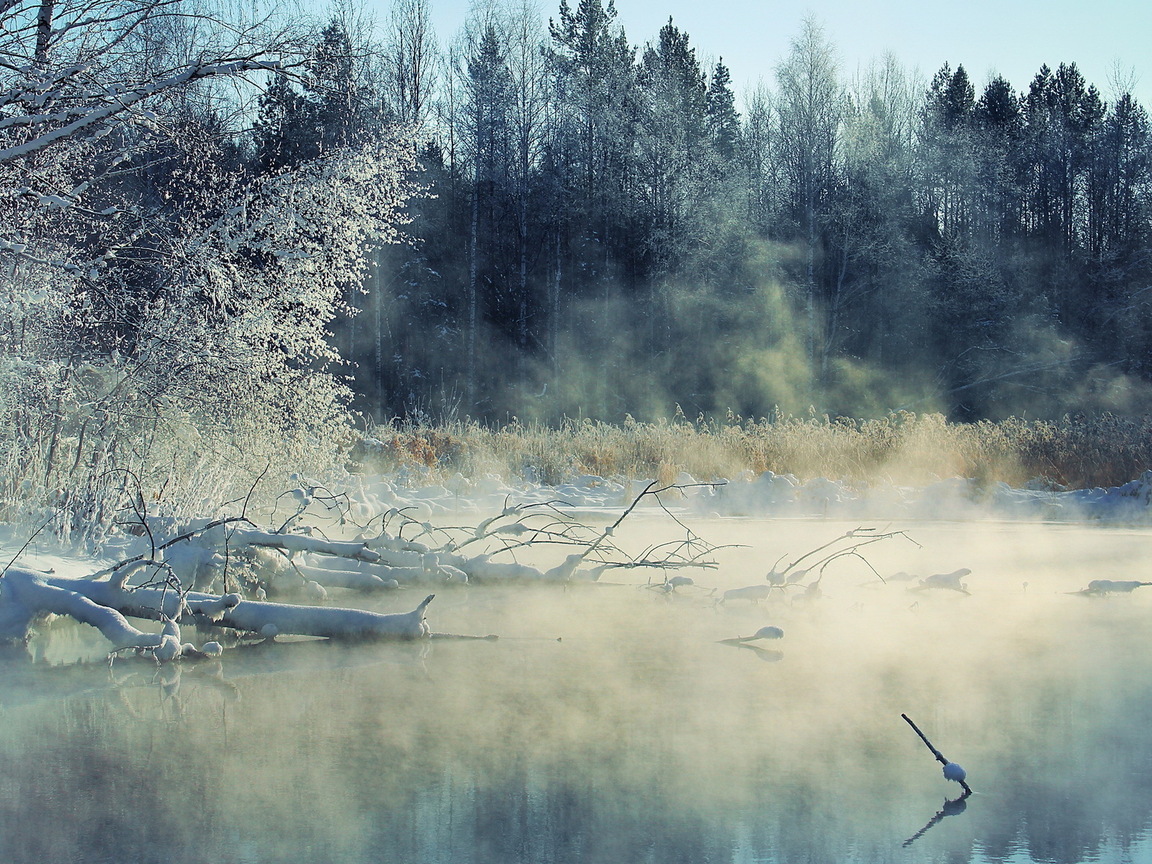 Прозрачен, как стекло,
А не вставишь в окно
(Лед)
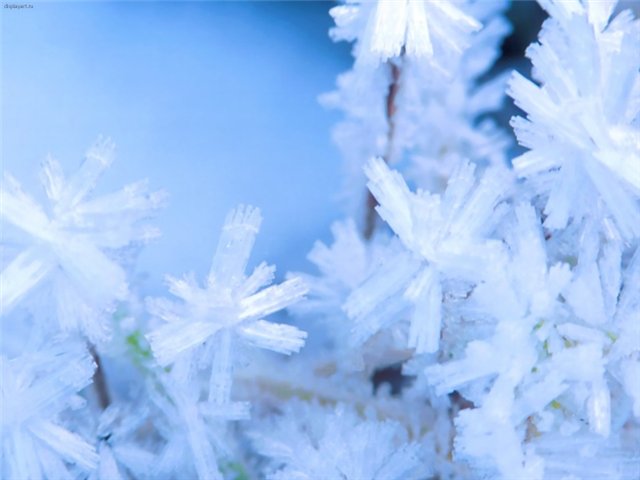 Он черной тучей был сначала
Он белым пухом лег на снег
Покрыл всю землю одеялом
А по весне совсем исчез
(Снег)
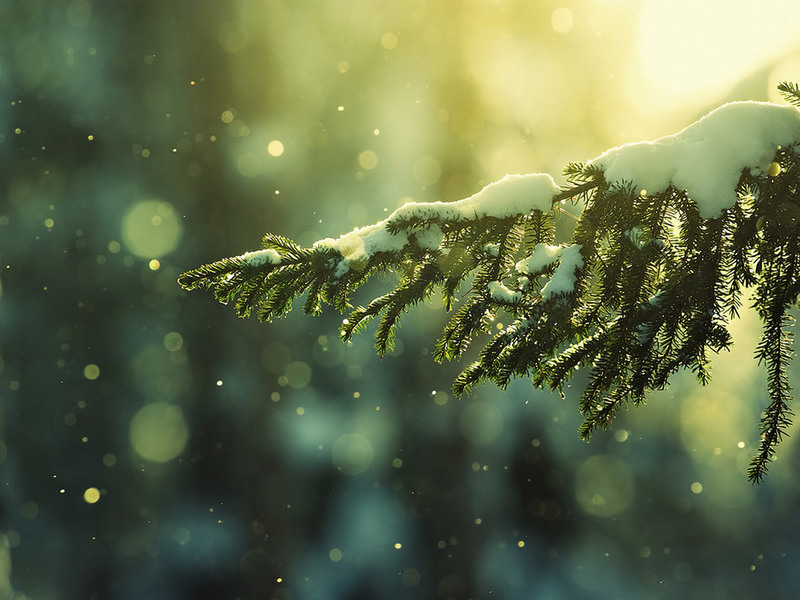 Не снег и не лед
А серебром деревья уберет
(Иней)
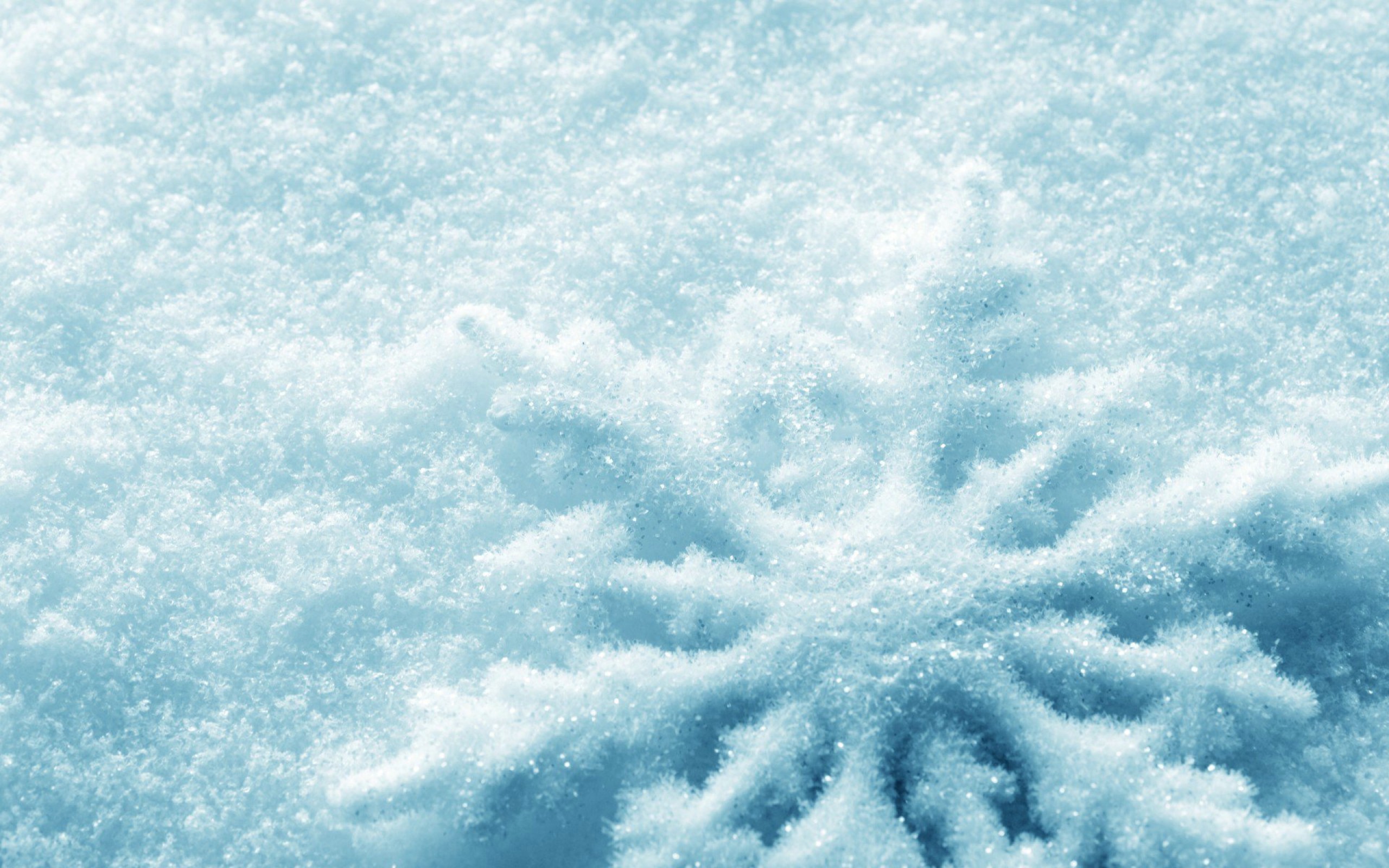 Невидимкой осторожно
он является ко мне
И рисует как художник
Он узоры на окне
Это клен, а это ива
Вот и пальма предо мной
Как рисует он красиво
Белой краскою одной
(Мороз)
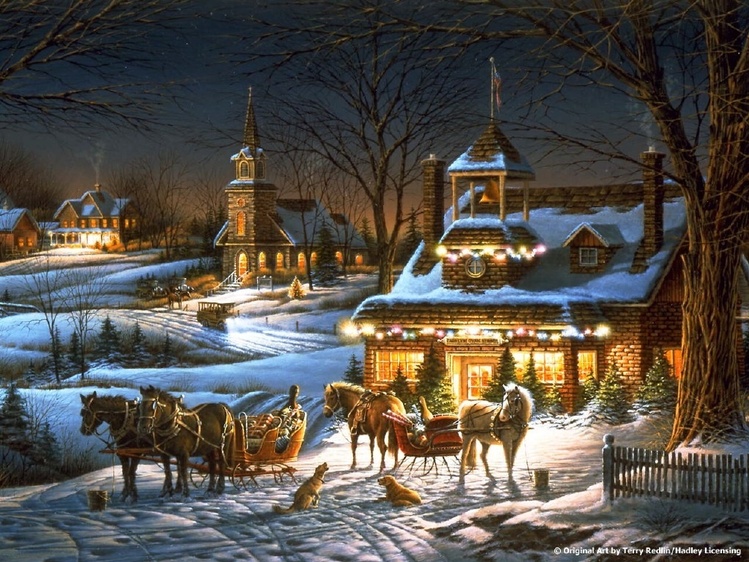 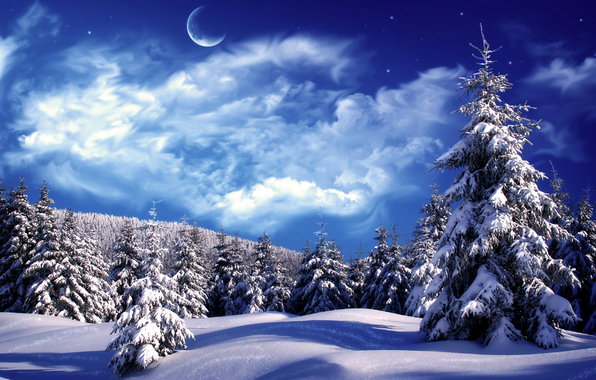 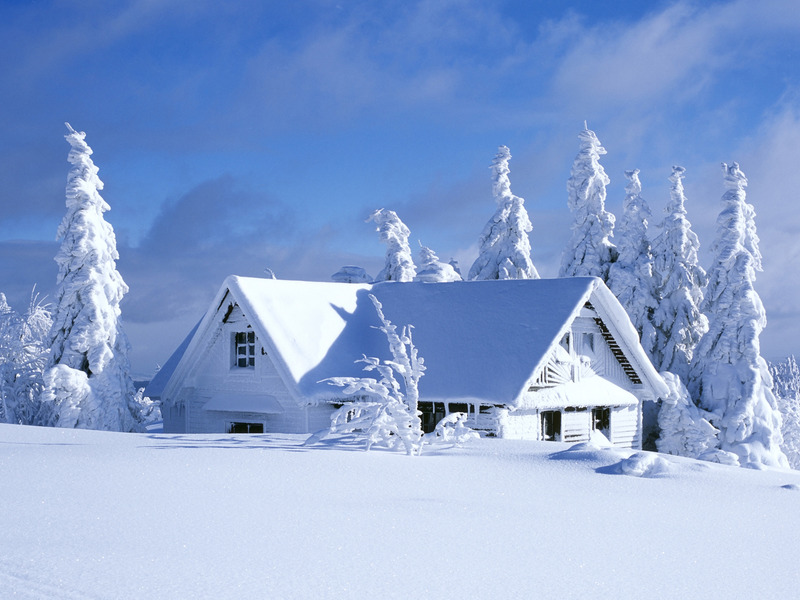